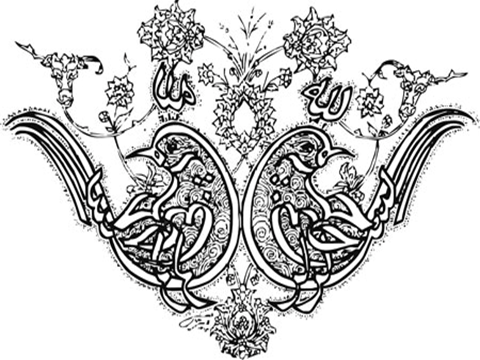 تعریف اشتباهات دارو پزشکی
هرگونه رویداد قابل پیشگیری که ممکن است باعث یا منجر به مصرف نامناسب فرآورده دارویی یا ایجاد اثرات زیان آور در بیمار گردد.این اشتباه ممکن است مادامی که دارو در اختیار حرف پزشکی،بیمار یا مصرف کننده است رخ دهد.

 اشتباهات پزشکی ممکن است در ارتباط با نحوه عملکرد حرف پزشکی،فرآورده دارویی،سیستم ها و فرآیندها از جمله نسخه نویسی،برقراری ارتباط لازم در رابطه با دستور دارویی،برچسب فرآورده دارویی،بسته بندی،نامگذاری،ترکیب نمودن داروها،نسخه پیچی در داروخانه،توزیع،تجویز دارو به بیمار توسط حرف پزشکی،آموزش،پایش،مصرف فرآورده رخ دهد.
میزان شیوع اشتباهات دارو پزشکی
در مطالعه ای که در سال 1964 انجام گرفت 20% موارد پذیرش در بیمارستان های دانشگاهی دچار آسیب های ناشی ازاشتباهات پزشکی شده اند که 20% از این موارد نیز جدی و کشنده بوده.

 در مطالعه انجام شده در سال 1974 در کالیفرنیا از 20864 مورد پذیرش بیمارستانی 4/65 % آسیب ناشی از اشتباهات پزشکی گزارش شده است.

 در مطالعه ای در سال 1981 36% آسیب ، ناشی ازاشتباه در پذیرش شدگان بیمارستان های آموزشی مشاهده شده است که 25% این موارد جدی و تهدید کننده حیات بوده است.

 مطالعه دیگری در سال 1994 بیان می کند که اشتباهات دارویی در 14% بیماران پذیرش شده در بیمارستان ها رخ می دهد.
در دو مطالعه بزرگ در سال های 1984 و 1992 در آمریکا مشاهده شد که به ترتیب 2/9% و 3/7% بیماران بستری در بیمارستان ها در معرض بروز عوارض دارویی قرار دارند. که به ترتیب 58% و 53% از این موارد قابل پیشگیری بوده اند.

 در یک مطالعه انجام گرفته در آمریکا مشخص گردید از هر 1000 دستور دارویی 3/99 مورد اشتباه اتفاق می افتد.

 مطابق گزارشی در سال 1999 اشتباهات داروپزشکی باعث 7000 مورد مرگ در هر سال می گردد و هزینه بیمارستانی که بابت آن به سیستم تحمیل می شود حدود 2 بیلیون دلار تخمین زده می شود در حالی که آمار مرگ ناشی از اتفاقات محیط کار 6000 مورد در سال است.

 مطابق آخرین آمار کشور آمریکا مرگ و میر سالانه ناشی از ایدز در این کشور 16516 نفر، سرطان سینه 42297 نفر،تصادفات بزرگراهی 43458 مورد در حالیکه در مورد اشتباهات دارویی 100000 مورد گزارش شده است.
در یک مطالعه انجام شده در کشور استرالیا از میان 148179 پذیرش بیمارستانی در سال 1995 16/6% عارضه ناخواسته دارویی مشاهده شد که 13/7% از آنها منجر به ناتوانی دائمی و 4/9% نیز منجر به مرگ شد.این در حالیست که 51% از این موارد قابل پیشگیری بوده است.


در مطالعه دیگری در سال 2001 که در انگلستان انجام شد شیوع عوارض ناخواسته در بیمارستان ها 10/8% تخمین زده می شود که از این میان 34% شدید و جدی 6% منجر به ناتوانی دائمی و 8% منجر به مرگ شده اند.که از این میان 53% قابل پیشگیری بوده است.

آخرین آماری که در سال 2006 منتشر گردید نشان داد در ایالت متحده آمریکا سالانه 1/5 میلیون نفر تحت تاثیر اشتباهات دارویی قرار می گیرند.
اشتباهات دارو پزشکی در سطوح مختلف
1. اشتباه در نسخه نویسی
این نوع اشتباه به عنوان اشتباه پزشک در تشخیص بیماری یا تجویز داروی نامناسب توسط وی می باشد. درمیان گزارش های ارسالی به مرکز ADR ایران،تجویز آمپول دیکلوفناک در مواردی مانند درد اپی گاستر یا در کودکان زیر 13 سال مشاهده می گردد که به عنوان اشتباه در نسخه نویسی طبقه بندی می شود.
2. از قلم افتادگی
عدم رسیدن داروی مورد نظر پزشک به دست بیمار.اگر در یک دوره 24 ساعته مجموع تعداد دوزهای مصرفی کمتر از مجموع دوزهای تجویز شده باشد اشتباه حذف اتفاق افتاده است.گاهی نیز یکی از اقلام دارویی تجویز شده به اشتباه از قلم افتاده و حذف می شود.
3. اشتباه در زمان مصرف دارو
این اشتباه زمانی اتفاق می افتد که:
 فاصله بین مصرف دو دوز دارویی کمتر یا بیشتر از 60 دقیقه از فاصله زمانی تجویز شده باشد.
 ظرف 60 دقیقه پس از زمان توصیه شده جهت مصرف دارو، دارو برای بیمار تهیه و مصرف نشده باشد.
 از نظر زمانی تداخل دارو با وعده های غذایی بیمار رعایت نشده باشد.
4. استفاده از فرآورده های غیر مجاز
مصرف فراورده های تقلبی یا غیر مجاز که در میان گزارش های ارسالی به مرکز ADR ایران می توان به استفاده از لیدوکائین تقلبی ساخت کشور PANTHER که منجر به 4 مورد مرگ،8 مورد تشنج و 1 مورد فلج مغزی در نوزاد گشت. مصرف OMNIPAQUE تقلبی و سرنگ انسولین تقلبی با مارک BD اشاره نمود.
5. مقدار مصرف نامناسب
دوز دارو متناسب با سن،جنس و شرایط عمومی بیمار تعیین نشده باشد.
6. استفاده از اشکال دارویی نامناسب
دارو درست انتخاب شده ولی شکل دارویی اشتباه به بیمار داده می شود.
7. اشتباه در نحوه تهیه دارو
به عنوان مثال می توان به رقیق کردن نادرست دارو،عدم رعایت استریلیتی،مصرف سوسپانسیون بدون تکان دادن،ناسازگاری های فیزیکوشیمیایی و تمیز نکردن درپوش ویال با الکل قبل از ورود سوزن اشاره کرد.در میان گزارش های مرکز ADR مواردی مانند رقیق سازی سفتریاکسون با سرم رینگر که منجر به رسوب دارو می شود به چشم می خورد.
8. اشتباه در نحوه مصرف دارو
این نوع اشتباه در اثر عدم رعایت روش تجویز صحیح اتفاق می افتد مثلا عدم رعایت دستور صحیح به کار گیری اسپری های استنشاقی یا عدم رعایت تکنیک مناسب جهت تزریق برخی از آمپول ها
9. استفاده از فرآورده های فاسد
تحویل یا مصرف داروهای تاریخ مصرف گذشته یا داروهایی که در شرایط مناسب نگهداری نشده اند.مثلا عدم رعایت شرایط نگهداری داروهای یخچالی یا داروهای حساس به نور یا مصرف داروهایی که تغییر رنگ واضح دارند مانند مصرف IVIG تغییر رنگ یافته و مرگ 2 بیمار که در مرکز ADR ایران به ثبت رسیده است.
10. اشتباه در پایش
تمام اشتباهاتی که در ارتباط با پایش دارو در حین و یا پس از مصرف دارو توسط کادر پزشکی رخ می دهد.به عنوان مثال می توان به عدم اندازه گیری غلظت سرمی یک دارو یا عدم ارزیابی تاثیر دارو بر سطح کراتینین و یا آنزیم های کبدی اشاره نمود.
11. نقص در compliance بیمار
در صورتیکه کلیه نکات مربوط به تجویز و تحویل دارو به درستی انجام شود ولی بیمار نسبت به شکل دارویی یا راه مصرف دارو همکاری مناسب نداشته باشد نیز اشتباه اتفاق می افتد.
علل وقوع اشتباه های دارو- پزشکی
1)  دستخط نامناسب
2) شبیه بودن نام فرآورده های دارویی از لحاظ نوشتاری و یا لفظی
3) استفاده از اختصارات در نسخ
4) نقص در عملکرد تجهیزات پزشکی
به عنوان مثال می توان به بروز اشکالاتی در بعضی از شماره سری ساخت های انسولین pen و نشت انسولین از آن اشاره نمود که منجر به دریافت دوز نامناسب از دارو توسط بیمار و بروز کتوزیس در دو بیمار دریافت کننده انسولین گلارژین گردید.
5)محاسبه ناصحیح دوز دارو 6)اشتباه در انتقال دستور پزشک به پرونده بیمار 7) اشتباهات در labeling داروها 8) فشار کاری زیاد 9) اشتباه در عملکرد پرسنل10) عدم دسترسی به دارو11) کافی نبودن پرسنل آموزش دیده
عوامل معمول اشتباه در دارو درمانی از نظر انجمن بیمارستان های آمریکا
اطلاعات ناکافی در مورد بیماران و سابقه آنها
 عدم دسترسی به اطلاعات دارویی جدید
 دستخط نا مناسب و ناخوانا در نسخه که منجر به اشتباه در تحویل داروها با نام های مشابه می شود.
 نبودن بروشور مناسب دارویی،برچسب مناسب و اطلاعات کافی در برچسب هنگام نسخه پیچی و بسته بندی دارو برای بیمار در داروخانه
 عوامل محیطی و نامناسب در محل کار از جمله نور،گرما،سروصدا که احتمال بروز اشتباه در عملکرد حرف پزشکی را بالا می برد.
راه های پیشگیری از اشتباهات دارو پزشکی در بیمارستان
ثبت کامپیوتری دستورات دارویی
 حضور داروسازان در راندهای پزشکی
 ایجاد سیستم unit dosing
 محدود نمودن دسترسی به داروهای با ریسک بالا
 مشکلات ساختاری مانند پرسنل و یا خستگی یا حواس پرتی
نقش داروساز در پیشگیری از اشتباهات دارو پزشکی
نسخ دارویی همیشه توسط یک داروساز مرور گردد.
 پرونده دارویی بیماران شامل اطلاعات کافی باشد.
 سیستم نسخه پیچی مناسب طراحی گردد.
 فهرست و صورت موجودی داروهای موجود در داروخانه جهت کمک به افتراق داروها از هم تهیه گردد.
 برچسب دارو حداقل 3 بار خوانده شود.
 داروساز با بیمار مشاوره داشته باشد.
 داروخانه در خصوص اشتباهات احتمالی و واقعی آگاهی داشته باشد.
نکاتی در خصوص پیشگیری از بروز خطاهای پزشکی دارویی درمورد فرآورده های تزریقی
برچسب سرم های حیوانی با کمی دقت از نوع انسانی قابل تفکیک و تشخیص می باشد.لذا هنگام تحویل یا تزریق سرم ها باید حتما به برچسب توجه شود.
 عوارض ناشی از مصرف فرآورده های تزریقی غالبا شدید و خطرناک می باشد و در صورت بی توجهی به علائم اولیه به سرعت پیشرفت نموده و در مدت زمان کوتاهی منجر به عواقب ناگوار می گردد.لذا پس از شروع به تزریق هر نوع فرآورده تزریقی در صورت شکایت بیمار از هرگونه علائم بالینی غیر معمول باید به وقوع یک عارضه دارویی مشکوک گردید و به سرعت در پی یافتن علت آن برآمد.
3) برخی فرآورده های تزریقی فقط برای نوع خاصی از تزریق نظیر عضلانی،وریدی،داخل نخاعی و... ساخته شده اند و کاربرد آنها به روش های دیگر به غیر از روش مجاز اعلام شده منجر به بروز عوارض شدیدی می گردد.لذا به برچسب یا بروشور فرآورده قبل از تزریق باید دقت شود.

4) با توجه به اینکه ممکن است فرآورده های دارویی متفاوت، برچسب های مشابه از نظر ظاهری داشته باشند، پیش از تحویل و یا مصرف دارو باید با دقت کامل محتویات برچسب دارو را مرور نموده از کاربرد صحیح دارو اطمینان حاصل نمود.
هشدار در خصوص عوارض شديد و کشنده ناشي از مصرف سفتریاکسون
به منظور پیشگیری از بروز عوارض شدید و تهدید کننده حیات ناشی از تزریق سفتریاکسون، ضروری است از تجویز و مصرف این فرآورده در موارد غیر ضروری و خارج از اندیکاسیونهای آن اجتناب شود. لازم به ذکر است که تزریق وریدی این دارو باید طی حداقل 15 الی 30 دقیقه در مکانهای  مجهز به سیستم احیاء صورت پذیرد.
 با توجه به اينکه در برخي از گزارشهاي ارسالي به اين مرکز، بيمار سابقه حساسيت به اين فرآورده يا ساير سفالوسپورينها را داشته است، توصیه می شود پیش از تجویز و يا تزريق این دارو در مورد سابقه حساسیت دارويي از بیمار سؤال شود و چنانچه بیمار سابقه حساسیت به این دارو یا سایر سفالوسپورین ها را دارد، از تجويز آن جداً خودداری شود. هم چنين      با توجه به حساسیت متقاطع پنی سیلین ها و سفالوسپورین ها، در صورت وجود سابقه حساسیت به پنی سیلین ها نيز تجویز اين فرآورده فقط در مواقع بسیار ضروری و با احتیاط فراوان صورت پذیرد.
سندرم استیونس جانسون و نکرولیز اپیدرمی سمی ناشي از داروها
در ميان گزارشهاي ارسالي به مرکز ADR، داروي کوتریموکسازول (۲۳ مورد(، کاربامازپین )۱۸ مورد(، لاموتریژین (۱۶ مورد(، فنوباربیتال )۱۰ مورد(، فنی توئین (۷ مورد(و پني سيلين )۴ مورد( مسبب بیشترین تعداد گزارش سندرم استیونس- جانسون و نکرولیز اپیدرمی سمی به ثبت رسيده در مرکز ADR مي باشند. ساير داروهاي مشکوک به ايجاد اين عوارض در گزارشهاي ارسالي شامل آمپي سيلين، آموکسي سيلين، کاپتوپريل، سفيکسيم، سفترياکسون، سيپروفلوکساسين، کلونازپام، مفناميک اسيد، ايندومتاسين، آلوپورينول، سديم والپروات، سولفاسالازين و ايمي پرامين مي باشند.
 از آنجايي که حداقل در سه مورد از موارد مرگ گزارش شده به اين مرکز و نيز در تعداد قابل توجهي از ساير موارد به ثبت رسيده، بروز اولين علائم اين عارضه ) به صورت تب و بثورات پوستي ( مورد توجه قرار نگرفته است و تشخيص هايي نظير سرخک، مخملک، آبله مرغان براي بيمار مطرح گشته که منجر به ادامه مصرف دارو و پيشرفت علائم شده است، اکيدا توصیه می گردد در تشخیص افتراقی ضایعات پوستی، عوارض دارویی مد نظر قرار گرفته، به منظور پیشگیری از پیشرفت عارضه، با مشاهده اولین علائم، حتی الامکان مصرف دارو قطع گردد. قطع مصرف        به موقع دارو، به ميزان  قابل توجهي از وقوع مرگ ناشي از اين عارضه مي کاهد.
 به منظور پيشگيري از بروز مجدد اين عوارض، بايستي از مصرف مجدد فرآورده مسبب ايجاد عارضه و حتی الامکان داروهاي ديگر از همان        دسته دارويي خودداري نمود زيرا امکان عود اين عارضه با مصرف آن دارو يا داروهاي با ساختار شيميايي مشابه وجود دارد. بروز مجدد اين عارضه معمولا شديدتر از اولين رويداد بوده، در بسياري از موارد مي تواند کشنده باشد.
افزایش خطر بروز آسیب های عضلانی و رابدومیلیز ناشی از مصرف همزمان سیمواستاتین و آمیودارون
مصرف همزمان سیمواستاتین و آمیودارون با افزایش خطر بروز آسیب های عضلانی و رابدومیلیز همراه می باشد که ممکن است منجر به نارسایی کلیه و حتی مرگ شود. در صورت ضرورت تجویز مقادیر مصرفی روزانه بالاتر از mg20 سیمواستاتین برای بیماری که همزمان آمیودارون نیز دریافت      می نماید، توصیه می گردد تا از سایر استاتین ها جهت کاهش کلسترول بیمار استفاده گردد.
  ریسک فاکتورهای مطرح شده در این زمینه، سن 65 سال یا بالاتر، هیپوتیروئیدیسم کنترل نشده و اختلال عملکرد کلیه می باشد. 
 به بیماران مصرف کننده سیمواستاتین توصیه شود که علایمی مانند درد، گرفتگی، خشکی یا ضعف عضلانی را سریعاً به پزشک اطلاع دهند.
حذف اندیکاسیون  PNE از موارد مصرف اسپری و قطره بینی دسموپرسین
به دلیل افزایش معنی دار گزارشهای هیپوناترمی شدید ناشی از مصرف  اسپری و قطره بینی دسموپرسین نسبت به سایر اشکال دارویی این فرآورده، اندیکاسیون PNE (Primary Nocturnal Enuresis )   در کودکان  از موارد مصرف فرمولاسیون های داخل بینی دسموپرسین حذف شد.
 مصرف تمامی فرمولاسیونهای دسموپرسین در بیماران مبتلا به هیپوناترمی یا بیماران با سابقه هیپوناترمی ممنوع         می باشد. 
 مصرف مایعات از یک ساعت قبل تا هشت ساعت بعد ازمصرف قرصهای دسموپرسین باید محدود شود.
 در کودکان و سالمندان، یا در شرایطی نظیر آب و هوای بسیار گرم، تمرینات بدنی شدید و سایر شرایطی که افزایش مصرف آب قابل انتظار می باشد، تعادل میان دریافت مایعات و مقدار مصرفی دسموپرسین باید به دقت تنظیم شود.
هشدار در خصوص مصرف فرآورده های مورد استفاده جهت رفع سرفه و علائم سرماخوردگی در کودکان
تجويز آنتي هيستامين ها مانند ديفن هيدرامين، کلرفنيرامين، برم فنيرامين و سيپروهپتادين، دکونژستانها مانند پسودوافدرين و فنيل افرين، ضد سرفه ها مانند دکسترومتورفان و خلط آورها مانند گايافنزين در کودکان با سن کمتر از دو سال توصيه نمي شود و در کودکان با سن کمتر از 6  سال باید با احتیاط کامل و رعایت موارد منع مصرف باشد.
 با توجه به اینکه فرآورده های مورد استفاده جهت رفع علائم سرماخوردگی و سرفه ممکن است حاوی بیش از یک ماده مؤثره باشند، در صورت ضرورت به تجویز برای کودکان حتماً نام مواد مؤثره و مقدار موجود در فرآورده جهت تنظيم دقيق مقدار مصرف با توجه به سن و يا وزن کودک به دقت بررسی شود.
 به والدین اطلاع دهید که مصرف بیش از حد و استفاده نادرست از این داروها می تواند منجر به عوارض جدی وتهدید کننده حیات مانند افزایش ضربان قلب، گیجی، دپرسیون تنفسی و تشنج در کودک شود.
فهرست برخي فرآورده هاي مورد استفاده جهت رفع علائم سرماخوردگي و سرفه
شربت دکسترومتورفان:  15 ميلي گرم دكسترومتورفان هيدروبرومايد در هر 5 ميلي ليتر
شربت دکسترومتورفان پی:  15 میلی گرم دکسترومتورفان هيدروبرومايد  و 30 میلی گرم پسودوافدرین در هر 5 میلی لیتر  
قطره دکسترومتورفان: 4 ميلي گرم دكسترومتورفان هيدروبرومايد در هر ميلي ليتر 
شربت دیفن هیدرامین : 12/5 ميلي گرم ديفن هیدرامین هيدروكلرايد در هر 5 ميلي ليتر 
شربت دیفن هیدرامین کامپاند: 5/ 12 ميلي گرم دیفن هیدرامین هيدروكلرايد و 125 ميلي گرم آمونیوم کلراید در هر5 میلی لیتر
شربت اکسپکتورانت :  100 میلی گرم گایافنزین، 2 میلی گرم کلرفنیرامین مالئات و 30 میلی گرم پسودوافدرین در هر 5 میلی لیتر
قرص سرماخوردگی کودکان:  80 ميلي گرم استامينوفن، 0/5 میلی گرم کلرفنیرامین مالئات و 7/5 ميلي گرم پسودوافدرین 
شربت سرماخوردگی کودکان:  0/67 میلی گرم کلرفنیرامین مالئات و10ميلي گرم پسودوافدرین در هر 5 میلی لیتر
شربت كلرفنيرامين: 2 ميلي گرم کلرفنیرامین مالئات در هر 5 ميلي ليتر
10)    شربت گايافنزين: 100 ميلي گرم گايافنزين در هر 5 ميلي ليتر
قطره بيني فنيل افرين0/25:  فنيل افرين هيدروكلرايد 0/25رصد
12)    قطره بيني فنيل افرين0/5:  فنيل افرين هيدروكلرايد 5/ 0درصد
هشدار در خصوص عوارض ناشی از انفوزیون سریع وانکومایسین
واکنشهای حساسیتی از جمله سندرم گردن قرمز یا  Red-neck Syndrome از دسته عوارض ناشی از تزریق وانکومایسین  می باشند که تاکنون طی 381 مورد گزارش ارسالی در مرکز ADR به ثبت رسیده ا ند. 
 به منظور پیشگیری از بروز این عارضه، انفوزیون وریدی هر دوز وانکومایسین تا میزان 1 گرم باید حداقل 60 دقیقه به طول انجامد. در صورت مصرف مقادیر بیش از 1 گرم باید مدت انفوزیون بیش از یک ساعت در نظر گرفته شود. 
 توصیه می شود در حین انفوزیون وانکومایسین فشارخون بیمار از لحاظ بررسی افت فشار خون مورد پایش قرار گیرد.
توصیه می شود برای بیماران با سابقه ابتلا به Red-man Syndrome ، پیش از شروع درمان با وانکومایسین  آنتی هیستامین تجویز شود و زمان انفوزیون وانکومایسین نیز در این بیماران طولانی تر شود.
ترامادول و عوارض شدید ناشی از آن
از ميان داروهاي مسبب عوارض گزارش شده به مرکز ADR، داروي ترامادول با 623 مورد گزارش، دومين رتبه را به خود اختصاص داده است. از میان عوارض ارسال شده، تهوع و استفراغ (390 مورد)، سرگیجه (196مورد)، افت شدید فشارخون (70مورد)، تشنج (68مورد) و اختلالات تنفسی (62مورد) بیشترین موارد گزارش شده می باشند. 
 تشنج ممکن است با مصرف دوزهای معمول (حتی با مصرف تک دوز) ترامادول رخ دهد. خطر بروز تشنج با افزایش دوز مصرفی، افزایش می یابد. همچنین خطر بروز تشنج در اثر مصرف همزمان ترامادول با مهار كننده هاي بازجذب سروتونين (SSRIs) ، ضد افسردگي هاي سه حلقه اي (TCAs)، داروهای آنتی سایکوتیک،  مهار كننده هاي مونو آمينو اكسيداز (MAOIs)، آگونیستهای اپيوئيدی و سایر داروهای کاهنده آستانه تشنج افزايش مي يابد. 
 ايمني و اثر بخشي ترامادول در كودكان زير 16 سال ثابت نشده است و مصرف آن در اين گروه سني توصيه نمي شود. 
 مصرف این دارو در سالمندان باید با احتیاط فراوان همراه بوده، شروع درمان با دوز حداقل باشد. زيرا در سالمندان خطر بروز عوارض این دارو بيشتر است.
اشتباه در تنظیم مقدار مصرف فرآورده ترکیبی آمپی سیلین/سولباکتام
مرکز ثبت و بررسی عوارض ناخواسته داروها ( ADR ) گزارشی مبنی بر بروز اشتباه در محاسبه مقدار مصرف ویال آمپی سیلین/ سولباکتام با نام تجاری آمپی سول دریافت نموده است. ویال 1/5 گرمی    آمپی سول حاوی 1 گرم آمپی سیلین و 0/5 گرم سولباکتام می باشد. 
بر طبق گزارش ارسالی به مرکز ADR ، مقدار مصرف نوشته شده برای بیمار به صورت آمپي سول 3 گرم بوده است که هنگام تزریق به بیمار به اشتباه 3 ويال 1/5 گرمي ( معادل 4/5 گرم آمپی سول) بجاي 2 ويال 1/5 گرمي ( معادل 3  گرم آمپی سول) به بيمار تزريق شده است.
یافته های جدید در خصوص آسيب هاي تاندوني به دنبال مصرف فلوروکينولون ها
از جمله داروهاي متعلق به گروه دارويي فلوروکينولون ها مي توان به سيپروفلوکساسين، اوفلوکساسين، لووفلوکساسين و نورفلوکساسين اشاره نمود.
 احتمال بروز التهاب يا پارگي تاندون ناشی از مصرف فلوروکینولون ها در گروه سني بالاي 60 سال، مصرف کنندگان داروهاي استروئيدي ( از جمله کورتیکواستروئیدها ) و دريافت کنندگان پيوند کليه، قلب یا ريه بیشتر از سایر بیماران مصرف کننده می باشد.
 خطر ابتلا به آسيب هاي تاندوني الزاماً با قطع مصرف دارو از بين نمي رود و مواردی از بروز عوارض تاندوني چندين ماه پس از قطع مصرف دارو گزارش شده است. 
می بایست به بيماران دريافت کننده فلوروکينولون ها توصیه شود که در صورت بروز علايمی مانند درد، تورم یا التهاب در ناحیه تاندونها، از حرکت و بکار گرفتن عضو تحت تاثير اجتناب نموده، مصرف دارو را  قطع نمایند و بلافاصله جهت تغيير رژيم درمانی خود با پزشک معالج تماس حاصل نمايند. 
  افزایش احتمال ابتلا به اختلالات تاندونی در بیماران خاص، مربوط به بيماراني است که فلوروکينولون ها را     به صورت سيستميک دريافت مي نمایند و بيماراني که قطره چشمي يا گوشي مصرف مي نمايند، مشمول    یافته های جدید در این خصوص نمی شوند.
هشدار در خصوص استفاده از بي حس کننده هاي موضعي
مصرف بی حس کننده های موضعی به منظور کاهش درد در ماموگرافی و یا سایر شرایط و  تستهای  پزشکی، می تواند با عوارض جدی و تهدید کننده حیات مانند بی نظمي ضربان قلب، تشنج، مشکلات تنفسي، کوما و حتي مرگ همراه باشد که در اثر جذب سیستمیک فرآورده به دنبال استفاده در محل وسيعي از پوست يا ایجاد پوشش در محل استفاده شده، ایجاد مي شود. 
  درجه حرارت پوست با تمرينات فيزيکي، پوشش پوست با يک پوشاننده يا استفاده از پد گرم کننده افزايش مي يابد.      تحت اين شرايط، مقدار داروي بي حس کننده که به جريان خون راه مي يابد، غير قابل پيش بيني شده، ممکن است به حدي برسد که عوارض تهديد کننده حيات ايجاد نمايد.
 در صورت استفاده از بي حس کننده هاي موضعي به هر دليل، مصرف فرآورده بايستي به منطقه درد محدود شود.
بي حس کننده هاي موضعي نبايد بر روي پوست تحريک شده يا آسيب ديده استفاده شوند.
هالوپریدول و خطر ایجاد عوارض شدید قلبی
بیماران تحت درمان با هالوپریدول، بخصوص در صورت تزریق وریدی و یا مصرف مقادیر بالاتر از دوز معمول این فرآورده، در معرض خطر عوارض شدید قلبی مانند مرگ ناگهانی، سندرمTorsade de Pointes  و طولانی شدن فاصله QT می باشند.
شواهد بالینی نشان می دهد که  مصرف  Off-Label این فرآورده به صورت تزریق وریدی نیز نسبتا شایع می باشد. لذا این سازمان، تزریق وریدی هالوپریدول دکانوات را ممنوع اعلام نموده است و در رابطه با سایر املاح هالوپریدول (لاکتات)  نیز توصیه نموده است که حتی الامکان از تزریق وریدی فرآورده خودداری شود.
هشدار در خصوص عوارض شديد ناشي از مصرف داروهاي تزريقي
بیش از 50% عوارض به ثبت رسیده در مرکز ADR ناشی از مصرف داروهای تزریقی بوده است که در بسیاری از موارد با رعایت نکات لازم هنگام تجویز یا تزریق داروهای تزریقی، قابل پیشگیری تشخیص داده شده است. لذا اجتناب از تجویز و تزریق غیرضروری داروهای تزریقی می تواند در کاهش بروز عوارض دارویی موثر باشد. 
 اثربخشي داروهاي تزريقي لزوماًً بيشتر از داروهاي خوراکي نيست، لذا در مواردي که امکان استفاده از اشکال غير تزريقي داروها وجود دارد، از تجويز فرآورده هاي تزريقي اجتناب نماييد.
 به هنگام تجويز يا تزريق يک داروي تزريقي، حتماً در رابطه با سابقه ابتلا به هرگونه عارضه دارويي نسبت به داروي مورد نظر از بيمار سوال فرماييد زيرا بروز مجدد آن عارضه مي تواند کشنده يا تهديدکننده حيات باشد.
هنگام تحويل يا تزريق داروهاي تزريقي، حتماً نام فرآورده را مجدداً از روي برچسب فرآورده بخوانيد تا از تزريق اشتباهي فرآورده ديگر پيشگيري شود.
متوکلوپراميد و عوارض اکستراپيراميدال
شايعترين علت اختلالات حرکتي ناشي از مصرف دارو مي باشد. لازم به ذکر است که در حدود 20٪ بيماران بيش از سه ماه از داروي متوکلوپراميد استفاده نموده اند.
وقوع عوارض اکستراپيراميدال در کودکان، بزرگسالان جوان و متعاقب تزريق وريدي دوزهاي بالاي دارو شايع تر مي باشد، اگرچه ممکن است در تمامي گروه هاي سني، در هر دوز مصرفي و با مصرف خوراکی دارو نیز رخ دهد. 
عوارض اکستراپيراميدال معمولاً طي 24 الي 48 ساعت از شروع درمان با متوکلوپراميد رخ مي دهد و معمولاً به فاصله 24 ساعت از قطع مصرف دارو، کاهش مي يابد. اغلب بيماران مبتلا به اين عوارض، به سرعت به درمان با ديازپام يا يک داروي با عملکرد آنتي کولينرژيک مانند ديفن هيدرامين يا بنزتروپين پاسخ مثبت مي دهند.
 مصرف متوکلوپرامید در کودکان باید با احتیاط فراوان صورت پذیرد زیرا فراوانی وقوع عوارض اکستراپیرامیدال در این گروه سنی افزایش می یابد.
فنی توئین و عوارض شدید پوستی
5 تا 10 درصد بیماران مصرف کننده فنی توئین دچار واکنشهای پوستی ناشی از این دارو می شوند. ضایعات پوستی اغلب به صورت شبه سرخک، شبه مخملک یا کهیر بوده و در اکثر موارد همراه با خارش می باشند. 
  در ميان 132 مورد گزارش سندرم استيونس جانسون ناشي از داروها که در مرکز  ADR به ثبت رسیده است، داروي فني توئين مسبب 10 مورد از اين موارد بوده که در 1 مورد منجر به مرگ بيمار شده است. همچنين از تعداد 16 مورد نکروليز اپيدرمي سمي ناشي از داروها که به مرکز ADR گزارش شده است، 2 مورد ناشی از مصرف فني توئين بوده است که در 1 مورد منجر به فوت بيمار شده است.
 در صورت بروز راش پوستي در طول درمان با فني توئين، مصرف دارو می بایست قطع شود.
داروهاي ضد صرع و افزايش خطر افکار يا رفتار خودکشي
افزايش خطر افکار يا رفتار خودکشي درمورد يازده داروي ضد صرع مورد مطالعه و تاييد قرار گرفته است. 
يازده داروي مورد مطالعه شامل کاربامازپين، فلبامات، گاباپنتين، لاموتريژين، لوتيراستام، اکس کاربامازپين، پرگابالاين، تباگابين، توپيرامات، والپروات و زونيساميد مي باشد.
در آناليز انجام شده توسط FDA نشان داده شده است که بيماران دريافت کننده داروهاي ضد صرع تقريباً  دو برابر بيماران دريافت کننده پلاسبو دچار افکار يا رفتارهاي خودکشي شده اند. 
افزايش خطر افکار يا رفتار خودکشي ممکن است طي مدت يک هفته پس از شروع مصرف داروهاي ضد صرع آغاز شود، لذا توجه ويژه به اين امر از همان ابتداي مصرف داروهاي ضد صرع ضروري است.
هشدار در خصوص تزريق وريدي رانيتيدين
داروي رانيتيدين بايد پيش از تزريق وريدي، مطابق با مندرجات بروشور مربوطه، با محلولهای سازگار رقيق شود.        هم چنین رعایت سرعت و مدت زمان تزریق فرآورده به منظور پیشگیری از بروز عوارض دارویی ضروری است.  
مرکز ADR تاکنون تعداد 58 مورد گزارش عارضه متعاقب تزريق داروي رانيتيدين دريافت نموده است. اين گزارشها عمدتاً مشتمل بر عوارضی مانند کهير، خارش، ضايعات پوستي، اختلالات تنفسي، واکنشهاي آنافيلاکسي و شبه آنافيلاکسي مي باشد.
عوارض کشنده ناشی از مصرف فرآورده تقلبی کاهنده وزن (SuperSlim)
براساس بررسی های FDA، ترکیبات فعال دارویی در این فرآورده های کاهنده وزن، شامل سیبوترامین، ریمونابات، فنی توئین )یک داروی ضد تشنج(،     فنل فتالئین )محلول مورد استفاده در آزمایشهای شیمیایی و مادة مشکوک به ایجاد سرطان( و بومتانید )یک دیورتیک( بوده است. مقادیر برخی از داروهای موجود در این فرآورده ها، بسیار بیش از میزان مجاز بوده، سلامت مصرف کننده را تحت تأثیر قرار می دهد. 
 صرفاً ادعای وجود ترکیبات گیاهی یا طبیعی در یک فرآورده، دلیل بر بی خطر بودن آن نیست و بایستی مستندات و اطلاعات کافی در خصوص اجزای موجود در فرآورده و عوارض احتمالی آنها مورد بررسی قرار گیرد.
 این فرآورده های تقلبی می توانند با سایر داروهای مصرفی توسط بیماران، در تداخل باشند و خطر بروز عوارض ناخواسته را افزایش دهند.
هشدار در خصوص مصرف داروی نیفدیپین
با توجه به گزارش ارسالی به مرکز ADR مبنی بر اشتباه در مصرف داروی خوراکی نیفدیپین، به صورت تزریقی، این فرآورده در فهرست دارویی رسمی کشور به اشکال خوراکیِ کپسول 10 و 30 میلی گرمی، قرص 10 و 30 میلی گرمی، کپسول آهسته رهش 20 میلی گرمی و قرص آهسته رهش 20 میلی گرمی موجود می باشد و این اشکال مطلقاً نمی بایست به صورت تزریقی مورد استفاده قرار گیرد. متأسفانه در گزارش ارسالی به مرکز ADR، ذکر شده است که محتویات داخل کپسول خوراکی نیفدیپین در سرنگ کشیده شده و به صورت تزریقی جهت کاهش فشارخون بیمار مورد استفاده قرار گرفته است که این امر به هیچ وجه پایه علمی نداشته، می تواند عواقب خطرناکی برای بیمار داشته باشد.
اشتباه در مقدار مصرف لووستیریزین (Levocetirizine)
ستیریزین یک آنتی هیستامین راسمیک دارای دو ایزومر چپ گرد )لووستیریزین( و راست گرد)دکستروستیریزین(  می باشد که اثرات آنتی هیستامینی ستیریزین مربوط به ایزومر لووستیریزین می باشد.
از آنجایی که ستیریزین حاوی مقادیر مساوی از هر دو انانتیومر می باشد، 5 میلی گرم لووستیریزین از نظر درمانی معادل 10 میلی گرم ستیریزین می باشد لذا در زمان جایگزینی باید این نکته را مدنظر قرار داد. 
در صورتی که مقدار مصرف تجویز شده برای بیمار 5 میلی گرم ستیریزین در روز باشد، نمی توان مقدار 5 میلی گرم در روز لووستیریزین را به جای آن مصرف نمود.
داروهای خوراکی پوکی استخوان و افزایش خطر احتمال ابتلا به سرطان مری
نمی نمایند.
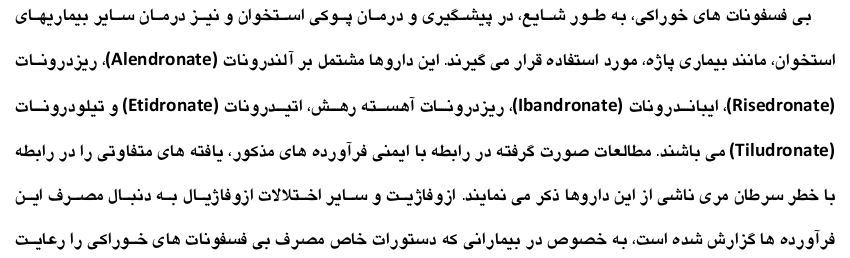 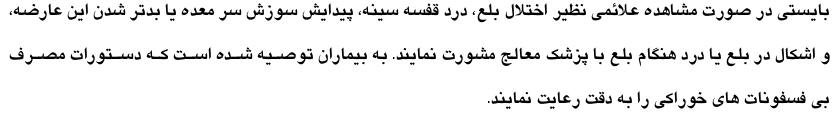 بروز تشنج متعاقب مصرف همزمان تئوفيلين و سيپروفلوكساسين
هر دو داروي تئوفيلين و سيپروفلوكساسين به تنهايي مي توانند باعث ايجاد حملات تشنجي گردند. 
واكنشهاي شديد و كشنده در بيماران با مصرف همزمان تئوفيلين و سيپروفلوكساسين گزارش شده است. اين واكنشها شامل ايست قلبي، دپرسيون تنفسي، تشنج و صرع پايدار بوده است.
مصرف همزمان داروي تئوفيلين با برخي از فلوروكينولونها از جمله سيپروفلوكساسين، افلوكساسين و انوكساسين باعث افزايش غلظت سرمي تئوفيلين و طولاني شدن نيمه عمر حذف تئوفيلين گرديده، احتمال بروز عوارض جانبي تئوفيلين ( تهوع، استفراغ، تپش قلب و تشنج) افزايش مي يابد.
مرگ ناشي از مصرف پرومتازين در كودكان با سن كمتر از 2 سال
فرآورده هاي دارويي حاوي پرومتازين هيدروكلرايد نبايد در كودكان با سن كمتر از 2 سال مصرف شوند زيرا احتمال دپرسيون تنفسي كشنده در اثر مصرف داروي مذكور در اين گروه  سني وجود دارد. منع مصرف پرومتازين در كودكان با سن كمتر از 2 سال شامل تمام اشكال دارويي اين فرآورده از جمله شربت و فرم تزريقي مي گردد. در كودكان با سن 2 سال يا بيشتر  نيز احتياط لازم هنگام تجويز اين فرآورده بايد صورت پذيرد.
مرگ يك كودك متعاقب اشتباهات دارو پزشكي
كودك 4/5 ماهه اي به علت ابتلاء به گاستروآنتريت توسط پزشك مربوطه ويزيت شد. در معاينه علايم دهيدراتاسيون نداشت و توكسيك نبود. جهت كودك mg250 سفترياكسون عضلاني، محلول ORS و قطره متوكلوپراميد تجويز گرديد. روز بعد به علت بي قراري و ادامه گاستروآنتريت به پزشك ديگر مراجعه نمود. در اين مراجعه جهت وي شربت كوتريموكسازول، پرومتازين، دي سيكلومين و آمپول هاي هيوسين و دگزامتازون )به ترتيب به ميزان 1/2 و 1/3( به صورت عضلاني    تجويز گرديد. بعد از ظهر همان روز با مراجعه به پزشك اول، مجدداً  mg 250 سفترياكسون عضلاني دريافت نمود. نيمه شب به علت بي قراري و گريه زياد، كودك به بيمارستان منتقل و توسط پزشك   ويزيت شد. در معاينه دهيدراتاسيون نداشته، توصيه به ادامه دستورات دارويي گرديد، بعلاوه آمپول دي سيكلومين به ميزان  1/2 عضلاني جهت كودك تزريق گشت. گريه كودك قطع گرديد ولي در مراجعه به منزل كودك قادر به خوردن شير و ORS نبود و ناگهان دچار تاكيكاردي شديد و تنگي نفس شد كه در راه مراجعه به پزشك سيانوز شديد به علائم او اضافه گرديد و نهايتاً فوت شد.
مصرف آنتي بيوتيك در درمان گاستروآنتريت بدون عارضه در دو روز اول انديكاسيون ندارد.
مصرف دگزامتازون در درمان گاستروآنتريت انديكاسيون ندارد. 
مصرف دي سيكلومين به هر شكل ( آمپول و شربت ) در شيرخواران كمتر از 6 ماه ممنوع مي باشد و ايمني مصرف دي سيكلومين در كودكان نيز ثابت نشده است.
طبق هشدار سازمان غذا و داروي آمريكا مورخ آوريل 2006 و اطلاعيه شماره 52 مركز ADR ايران مورخ 10/2/1385 مصرف پرومتازين به هر شكل در كودكان زير 2 سال ممنوع مي باشد.
متوكلوپراميد و آنتي كولينرژيك ها ( هيوسين و دي سيكلومين) هر دو مي توانند باعث ايجاد بي قراري ( آژيتاسيون ) در بيمار       گردند، لذا در تجويز همزمان آنها تداخل دارويي بايد مورد توجه قرار گيرد. هم چنين در تشخيص افتراقي علت آژيتاسيون نيز عارضه دارويي مطرح مي گردد.
دوز مصرف هيوسين بصورت عضلاني در كودكان 6 ميكروگرم  به ازاء هر كيلوگرم وزن بدن مي باشد كه هر  8-6 ساعت     قابل تكرار است. از آنجايي كه آمپول هاي هيوسين موجود در ايران mg/ml 20 مي باشد، در عمل امكان تهيه دوز مناسب كودكان با آمپول هاي موجود غيرممكن و با خطاهاي بسيار همراه است. لذا مصرف هيوسين در كودكان  توصيه  نمي گردد.
مرگ ناشی از تزريق همزمان سفترياکسون با فرآورده های حاوی کلسیم
مصرف همزمان سفتریاکسون با محلولها یا فرآورده های حاوی کلسیم در نوزادان و سایر گروه های سنی حتی به صورت انفوزیون از رگهای  متفاوت ممنوع می باشد.
مصرف محلولها یا فرآورده های حاوی کلسیم تا 48 ساعت پس از آخرین دوز سفتریاکسون در تمام گروه های سنی ممنوع می باشد.
مصرف سفتریاکسون در نوزادان مبتلا به هایپربیلی روبینمیا، بویژه نوزادان نارس، ممنوع می باشد. 
استفاده از رقیق کننده های حاوی کلسیم، مانند محلول رینگر، به منظور آماده سازی سفتریاکسون جهت تزریق، ممنوع  می باشد.
کاهش اثرات ضد پلاكتي آسپرين در اثر مصرف همزمان با ايبوپروفن
در صورت تجويز ايبوپروفن براي بيمار، حتماً در خصوص مصرف آسپرين توسط وی سؤال فرماييد و در صورت مصرف اين دارو توسط بيمار جهت اثرات ضد پلاكتي، توصيه هاي لازم را جهت رعايت فاصله زماني مناسب در دريافت اين دو دارو ارائه فرماييد.
در صورت مصرف گاه به گاه ايبوپروفن، احتمال ايجاد تداخل با اثرات ضدپلاكتي آسپرين، به دليل اثر طولاني مدت آسپرين بر پلاكت ها، اندك مي باشد.
بيماراني كه آسپرين بدون روکش  و تك دوز روزانه 400 ميلي گرم ايبوپروفن را همزمان مصرف     مي نمايند، بايستي ايبوپروفن را حداقل نيم ساعت بعد يا 8 ساعت قبل از مصرف آسپرين دریافت دارند.
بر اساس اطلاعات موجود، در خصوص مصرف همزمان ايبوپروفن و آسپرين روکشدار                      (enteric coated) با دوز پايين توصيه خاصي جهت رعایت فاصله زمانی موجود نمي باشد.
هشدار مهم در رابطه با مصرف سالمترول
سه مورد گزارش تشديد حملات تنفسي متعاقب مصرف سالمترول (Serevent) در سه بيمار مبتلا به آسم كه متاسفانه در يك مورد منجر به مرگ بيمار گشته است. لازم به ذكر است كه هر سه بيمار هنگام شروع حمله آسم از سالمترول استفاده نموده اند و با توجه به اينكه شروع اثر اين فرآورده با تاخير صورت مي گيرد و لذا جهت مصرف در هنگام بروز حملات حاد آسم توصيه نمي گردد.
 سالمترول فقط به عنوان درمان نگاهدارنده در بيماريهاي تنفسي نظير آسم يا بيماري مزمن انسداد ريوي (COPD)  مورد استفاده قرار مي گيرد. مصرف سالمترول در بيماران مبتلا به آسم حاد پيشرونده يا علائم حاد COPD توصيه نمي گردد، زيرا بروز عوارض ريوي حاد شديد و حتي كشنده در اين موارد گزارش شده است.
 سالمترول جايگزين كورتيكوستروئيدهاي خوراكي يا استنشاقي نمي باشد. بنابراين بايد به بيماران مصرف كننده كورتيكوستروئيد توصيه گردد كه هنگام شروع مصرف سالمترول نسبت به كاهش مقدار مصرف يا قطع مصرف كورتيكوستروئيدها اقدام ننمايند، زيرا ممكن است منجر به پيشرفت آسم گردد.
مرگ متعاقب مصرف ايمونوگلوبولين وريدي (IVIG)
ايمونوگلوبولين تزريقي (IVIG) بايد كاملاً شفاف و بدون هرگونه كدورت يا تغيير رنگ باشد. در صورت مشاهده هرگونه تغيير رنگ در اين فرآورده از تزريق آن جدا خودداري نماييد. 
تغيير رنگ فرآورده تزريقي مي تواند نشان دهنده سميت آن باشد. لذا به رنگ فرآورده هاي تزريقي هنگام مصرف توجه فرماييد.
سرفه ناشي از داروهاي مهار كننده آنزيم مبدل آنژيو تانسين
يكي از عوارض قابل توجه طي مصرف ACEIs سرفه بوده كه گاهي منجر به قطع مصرف دارو مي شود. اين سرفه ها خشك، مقاوم و بدون خلط بوده و مي تواند موجب اختلال در خواب، جراحات گلو و تغيير صدا شود.
 اين سرفه ها به داروهاي ضد سرفه پاسخ نمي دهند.
 اين عارضه در 5 تا 20 درصد بيماران مشاهده مي شود وزنان سه برابر بيشتر از مردان درمعرض اين عارضه مي باشند.
كوتريموكسازول و عوارض ناشي از آن
از مصرف اين دارو در بيماران با نارسايي شديد كبدي بايد خودداري كرد و در ضايعات خفيف تر كبدي، اين دارو بايد با احتياط مصرف شود.
 در بيماران با ضايعه كليوي، دارو را بايد با احتياط مصرف نمود. 
 براي كاهش خطركريستالوريا، بيمار بايد مايعات زياد مصرف كند. 
از مصرف كوتريموكسازول در بيماران با كمبود آنزيم گلوكز6- فسفات دهيدروژناز بايد خودداري شود. 
احتياط در مصرف كوتريموكسازول در افراد پير به خصوص واكنشهاي شديد پوستي كوتريموكسازول در بيماران پير ممكن است منجر به مرگ گردد. 
 مصرف كوتريموكسازول در كودكان با احتياط صورت مي گيرد. كوتريموكسازول در كودكان كمتر از 2 ماه نبايد مصرف شود. ايمني و اثر بخشي استفاده مكرر كوتريموكسازول در كودكان كمتر از 2 سال به جز عفونت Pneumocystis carinii بطور كامل مورد ارزيابي قرار نگرفته است.
گزارش جديد افتادگي مچ پا مشكوك به تزريق عضلاني آمپول ديكلوفناك سديم
تجويز اين دارو در بيمارستانها نيز بايد فقط به مواردي كه انديكاسيون دارد و جايگزين ديگري براي آن وجود ندارد، محدود گردد. از تجويز اين دارو در درمان تب، سرماخوردگي و دردهاي خفيف و متوسط بايد اجتناب شود.
 تجويز آمپول ديكلوفناك در كودكان زير 15 سال ممنوع مي باشد.
آمپول ديكلوفناك سديم بايد به صورت عميق در ربع فوقاني خارجي عضله گلوتئال تزريق گردد.
مقدار مصرف آمپول ديكلوفناك سديم به صورت تزريق عضلاني، 75 ميلي گرم در روز (در دردهاي بسيار شديد مشمول انديكاسيونهاي اين دارو، 75 ميلي گرم دو بار در روز)  حد اكثر به   مدت دو روز مي باشد.
اختلالات شدید بینایی متعاقب مصرف داروهای سیلدنافیل، تادالافیل، واردنافیل
گزارشاتی مبنی بر بروز (NAJON) Nonarteritic Anterior Ischemic Optic Neuropathy پس   از مصرف سیلدنافیل، تادالافیل و واردنافیل توسط FDA دریافت شده است. این نوع عارضه بینایی  زمانی رخ می دهد که جریان خونی که به عصب بینایی خونرسانی می کند، مسدود گردد. این انسداد    باعث کاهش بدون درد و ناگهانی بینایی در یک یا هر دو چشم می گردد. در صورت ایجاد این عارضه در یک چشم، احتمال بروز مجدد آن در چشم دیگر افزایش می یابد.
با وجود اینکه در برخی از موارد عارضه بینایی مذکور با گذشت زمان بهبود می یابد، امکان دارد که  در برخی موارد برگشت ناپذیر باشد. 
افراد مبتلا به بیماریهای قلبی- عروقی، فشار خون، دیابت، کلسترول بالا، اختلالات بینایی، افراد  سیگاری و افراد با سن بالاتر از 50 سال بیشتر در معرض خطر ابتلا به NAION هستند. 
به بیماران توصیه گردد که چنانچه با مصرف این داروها دچار کاهش دید بخصوص بصورت  ناگهانی در یک یا هر دو چشم شوند، باید بلافاصله دارو را قطع کرده و به پزشک یا داروساز خود       اطلاع دهند. 
پیش از تجویز دارو حتماً از بیمار در رابطه با سابقه اختلالات بینایی از قبیل کاهش بینایی سؤال گردد.
celecoxib و عوارض قلبي – عروقي
مشكلات قلبي – عروقي مانند حملات قلبي يا سكته مغزي از جمله عوارض celecoxib مي باشد. لذا اطلاع از سابقه فشار خون بالا، بيماريهاي ايسكميك قلب ( مانندآنژين و حمله هاي قلبي )، ادم و نارسايي قلبي در بيمار، قبل از تجويز اين دارو امري ضروري است و لازم است به بيماران توصيه شود كه در صورت تشديد تورم، ضعف، تنگي نفس، خستگي، افزايش وزن و درد قفسه سينه در هنگام مصرف celecoxib فوراً پزشك خود را مطلع سازند.
تجويزcelecoxib در بيماران مبتلا به آرتريت روماتوئيد يا استئوآرتريت  فقط محدود به مواردي است كه مصرف ساير داروهاي ضد التهاب غير استروئيدي، عوارض گوارشي جدي و شديدي را براي بيمار به همراه داشته باشد. لازم به ذكر است كه اين دارو نيز قادر به ايجاد عوارض گوارشي مي باشد.
با تشکر از توجه شما